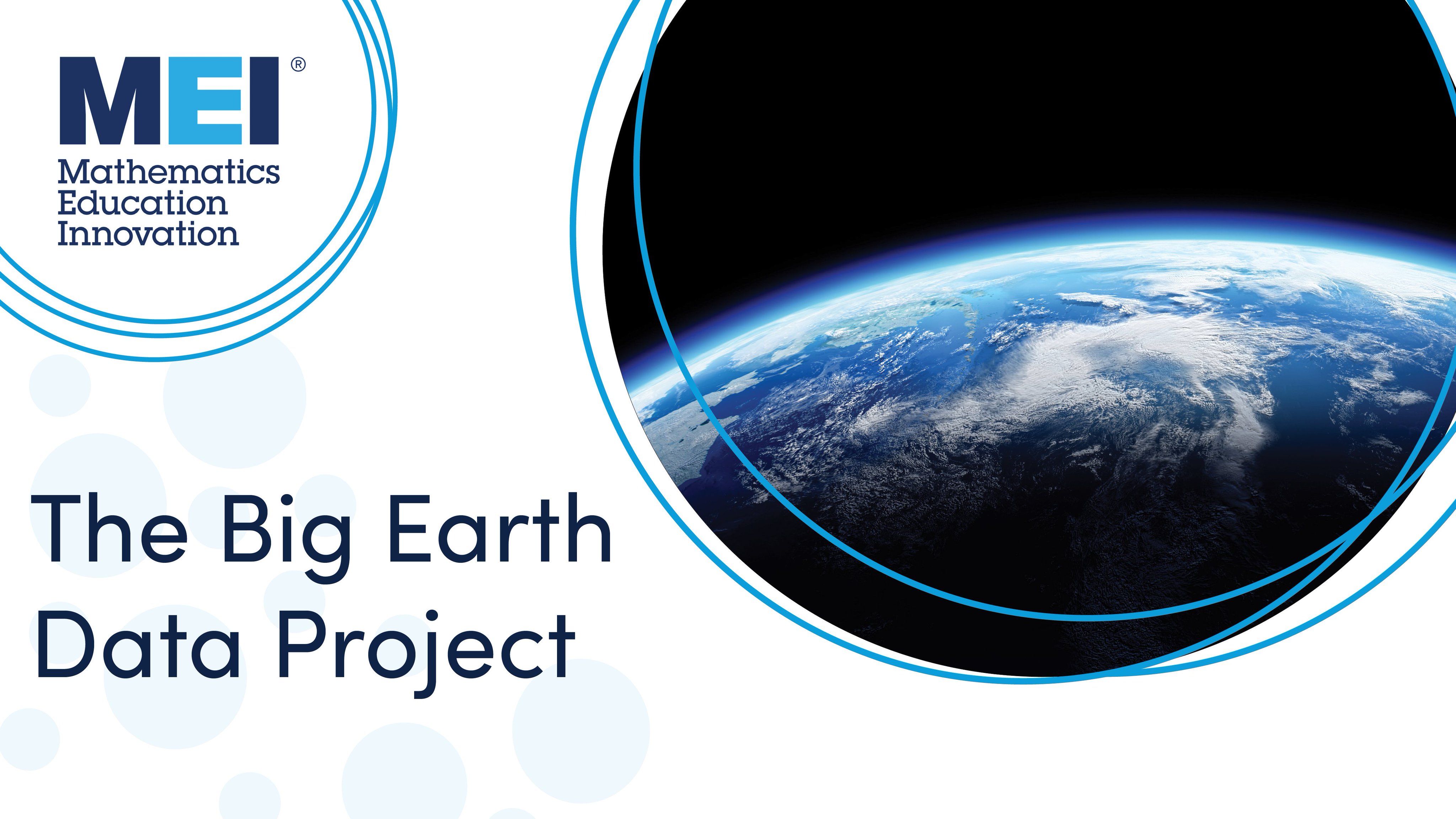 The Big Earth Data Project
Atmosphere: Lesson 3Scatter diagrams, correlation, association and lines of best fit
Lesson objectives
Be able to interpret associations between two variables using a scatter graph

Be able to use a line of best fit to make predictions

Understand when predictions are likely to be reliable
Using scatter graphs to investigate association
In this lesson you will

Learn about different types of association



Explore different associations of atmospheric data relating to the ozone hole.
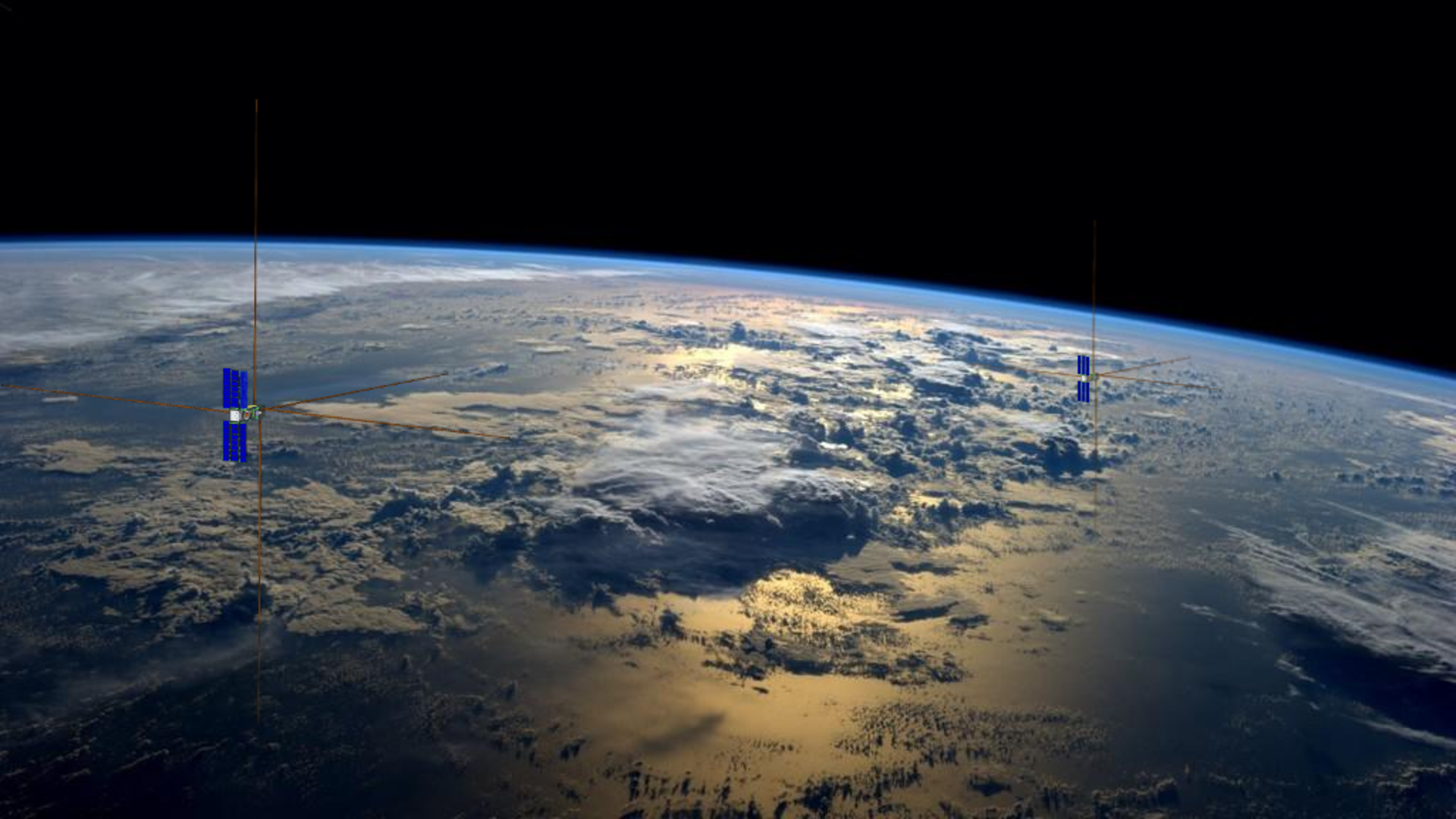 [Speaker Notes: Image: https://www.esa.int/var/esa/storage/images/esa_multimedia/images/2024/04/curie_rendition_in_flight/26009033-1-eng-GB/CURIE_rendition_in_flight_pillars.png]
Understanding a context to solve a statistical problem
Understanding contexts in statistics
When solving a problem in statistics it is essential that you understand the context that the data comes from.

This is essential for:
Cleaning the data
Choosing statistics and charts
Interpreting the results
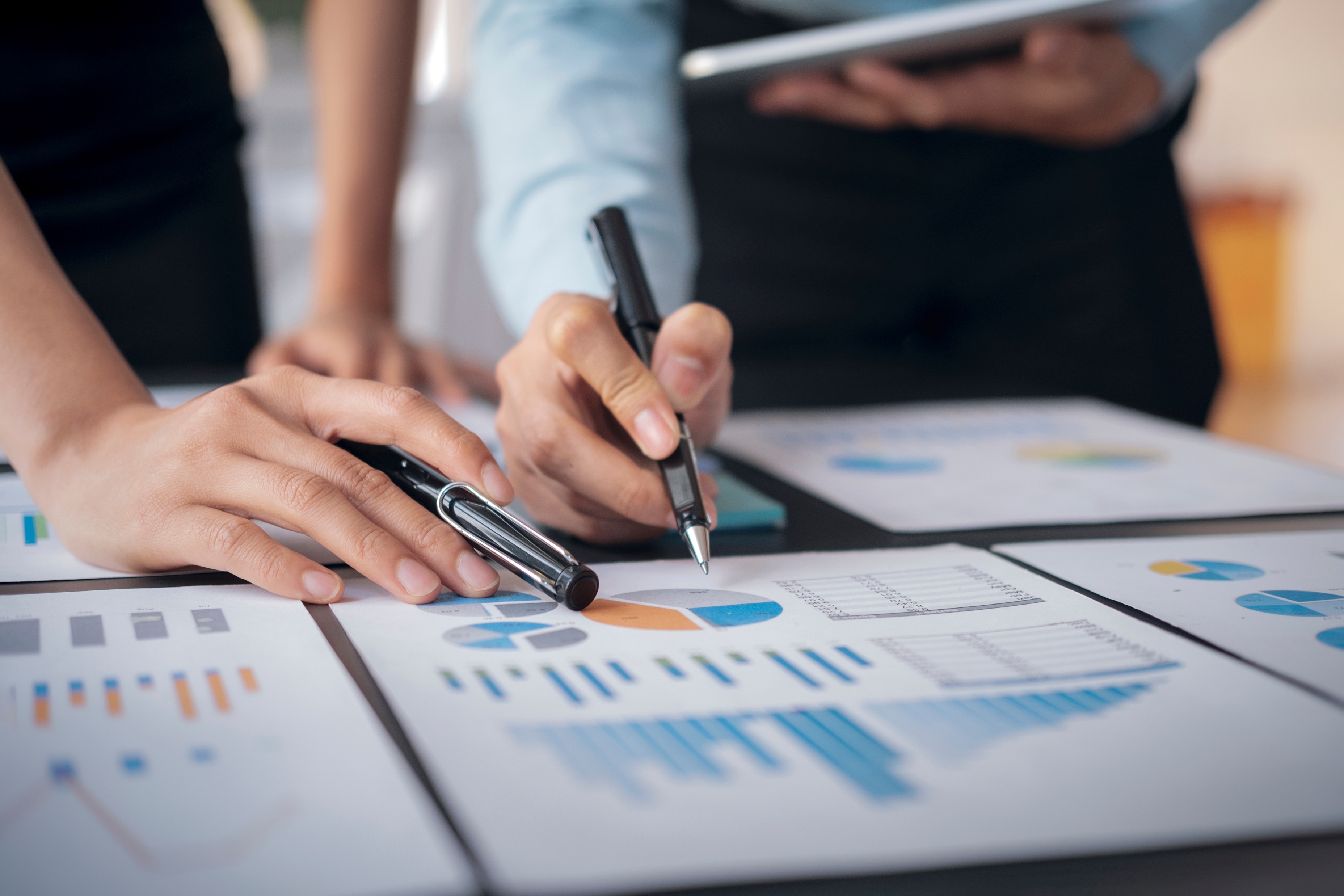 [Speaker Notes: Introduce the importance of understanding a context when solving a statistical problem. This is essential to:
Clean the data. For example, a value of -1 for temperature in °C is appropriate but -1 for rainfall in mm isn’t. 
Choose appropriate statistics (such as averages) and charts to analyse the data.
Interpret the result: i.e. give a meaningful answer to a question.]
Introduction to the ‘Atmosphere’ activities
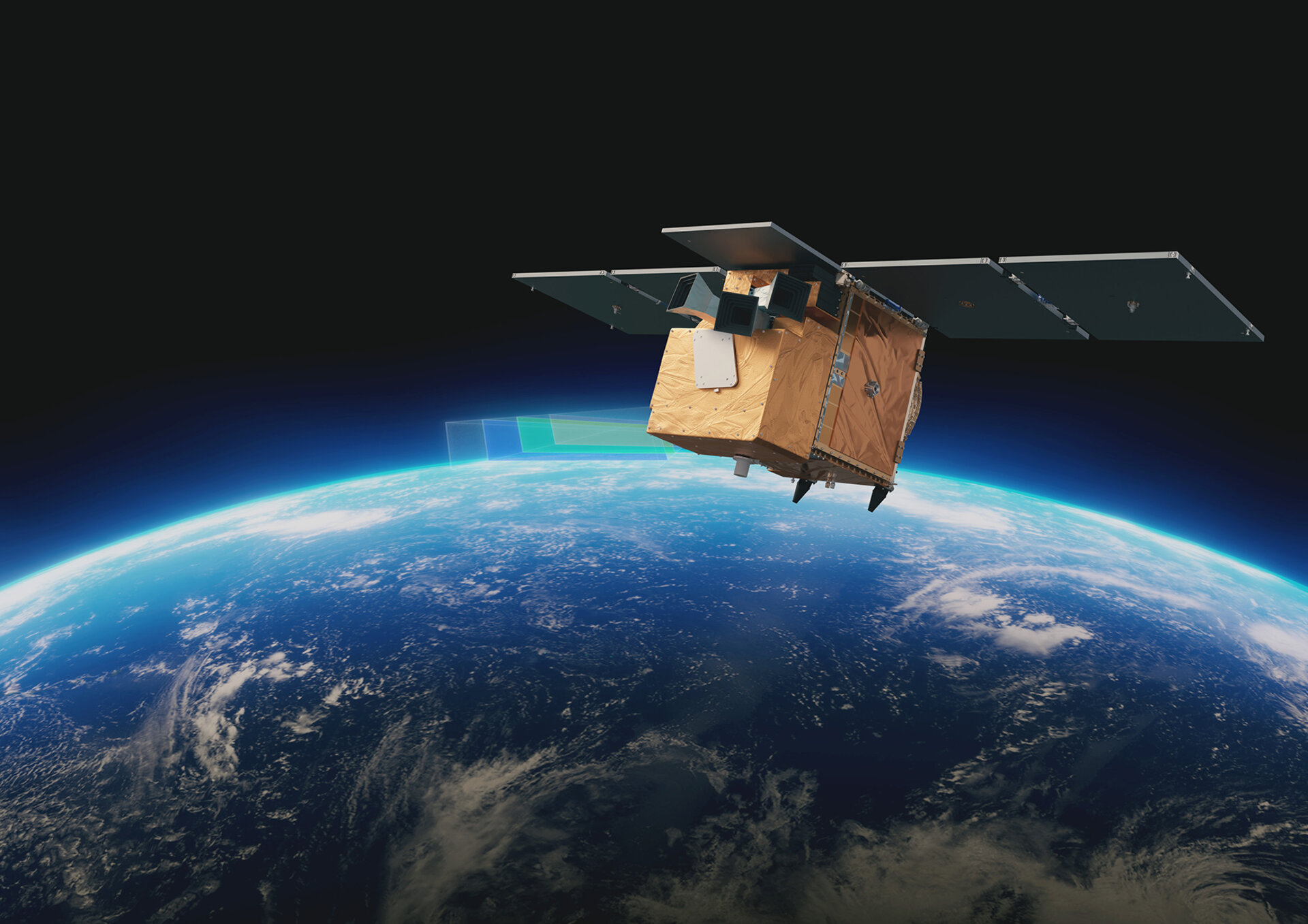 In this activity you will explore data about the hole in the ozone layer
The data is from Copernicus: www.copernicus.eu
The data is collected from European Space Agency (ESA)
[Speaker Notes: This series of lessons is designed to let you explore features of the ozone layer and the ozone hole using real data.
The data has been collected by scientists working for the European Space Agency (ESA) on a project called Copernicus.
Satellites coordinated by ESA observe the Earth and informs the management of the environment amongst other things.]
Ozone and the ozone layer
Ozone is a molecule that is formed naturally in the earth’s atmosphere.
A ‘layer’ of ozone forms about 25km above the Earth’s surface.
This layer protects living organisms from some of the harmful effects of the sun’s radiation.
[Speaker Notes: https://www.flickr.com/photos/felton-nyc/50768574522]
The Ozone Hole
A hole in the ozone layer above Antarctica was discovered in the 1970s by scientists using satellite data.
This hole was caused by man made chemicals in the atmosphere.
Since the 1980s, countries have agreed to limit the use of these chemicals.
[Speaker Notes: https://commons.wikimedia.org/wiki/File:Ozone_Hole_2015.jpg]
More information
For more information about the ozone layer and ozone hole see

https://discoveringantarctica.org.uk/oceans-atmosphere-landscape/atmosphere-weather-and-climate/the-ozone-hole/ 

What is the ozone layer, and why is it important? - Our World in Data
Exploring relationships using scatter graphs
[Speaker Notes: Image: https://www.esa.int/var/esa/storage/images/esa_multimedia/images/2024/03/arctic_weather_satellite/25999011-1-eng-GB/Arctic_Weather_Satellite_pillars.jpg]
Scatter graphs
Scatter graphs are used to show the relationship between two numerical variables.
We can also use scatter graphs to identify a pattern in the data and use this to make predictions and estimations.
Monthly data
The data used in this presentation is a single value for ozone hole area and other data for each month from January 1980 to December 2023.

The questions we will attempt to answer are
What other measurements are associated with the size of ozone hole area?
Can we make a reliable estimate of the ozone hole area using other measures in the data
Are there any relationships between any of the other measures in the data
Associations and correlations
Which of the following scatter graphs show there is probably relationship between the two measures?
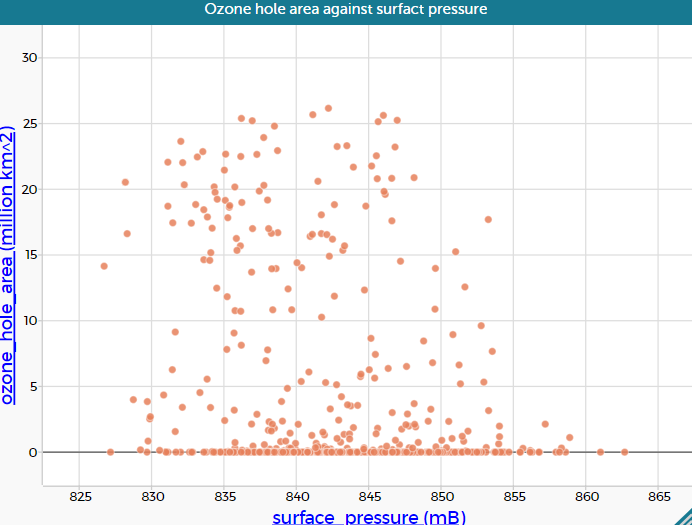 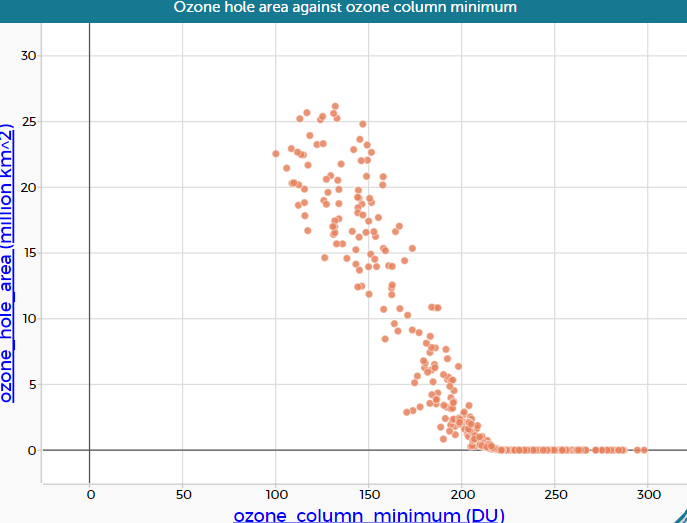 Describe the relationship
How would you describe the relationship between ozone hole area and ozone column minimum?
What happens to the ozone hole area as the ozone column minimum increases?
Does the whole graph follow the same pattern?
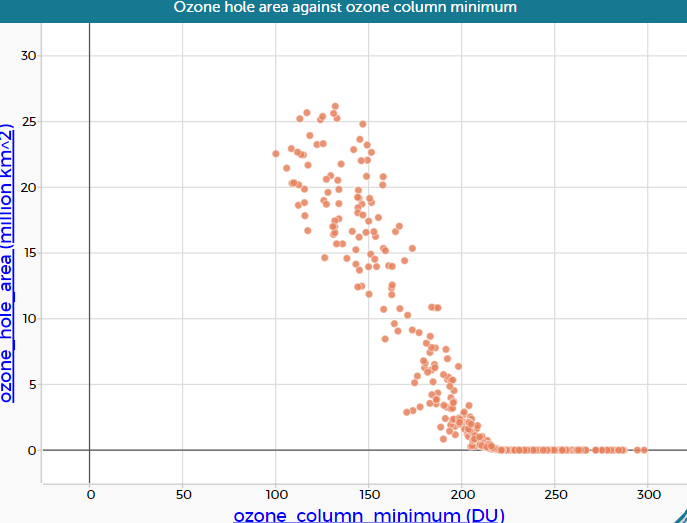 Describe the relationship
The graph has now had another feature added by colouring the points by which season the readings are taken.
Do all the seasons have the same trend?
How would you describe them differently?
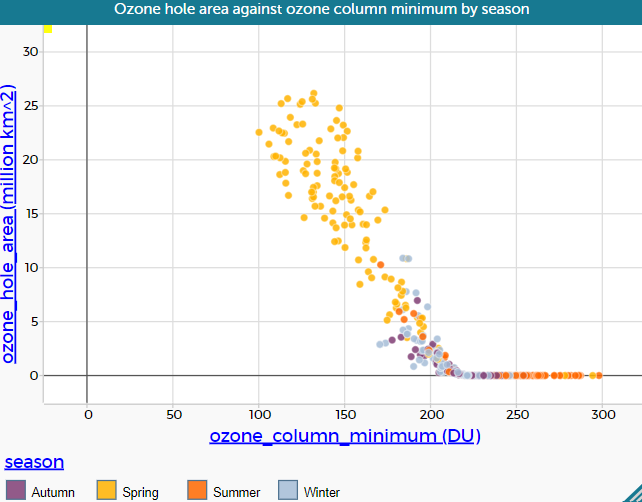 Lines of best fit
Line of best fit
A line of best fit is a model for the data which allows estimates to be made for one measurement when you know the other one.
Lines of best fit follow as closely to the majority of the data as they can in order to show the trend.
These lines do not have to be straight (but most of the ones you will see in maths lessons will be)
Where do we draw the line?
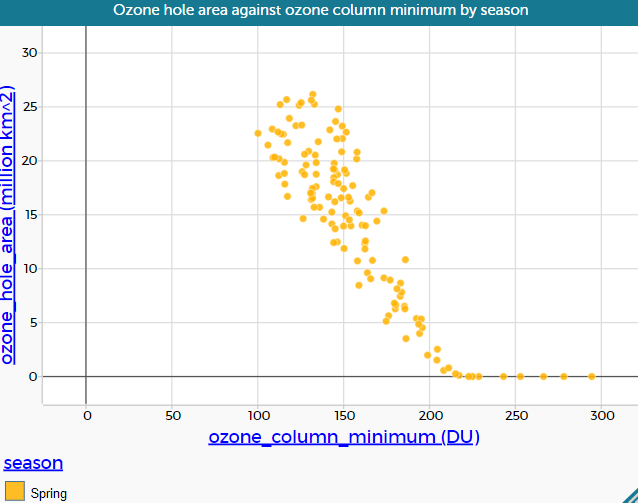 These points are for Spring data only
Can you draw a straight line through the majority of the data?
Is there an area of the data which doesn’t follow the pattern of your straight line?
Least squares line
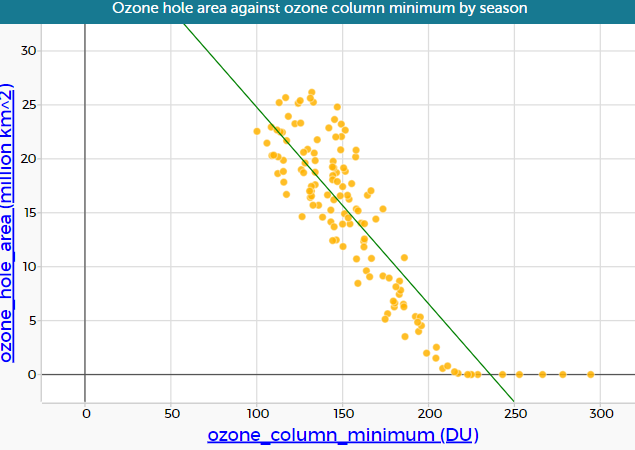 Software will often be able to calculate a straight line for the data.
The method used for this graph is called ‘least squares’
Is the line different to the one drawn by eye?
Which is the better model for the majority of the data?
The equation of the line of best fit
Using the equation of the line of best fit
Solution
Questions to do
Answers
Summary
Scatter graphs show the relationship between two numerical variables
Not all relationships are linear.
A line of best fit can be used to make estimations for one of the variables
We need to think about whether the line of best fit is suitable for estimations in all parts of the data set.
Demonstrations for exploring data
Creating the graphs in this presentation
Creating graphs of other variables

Which other features of the data might be related?
Where you find a relationship, is it linear?
Will the trends continue for values beyond the end of the graph?
About MEI
Registered charity committed to improving mathematics education
Independent UK curriculum development body
We offer continuing professional development courses, provide specialist tuition for students and work with employers to enhance mathematical skills in the workplace
We also pioneer the development of innovative teaching and learning resources